Mobilní aplikace v turistice
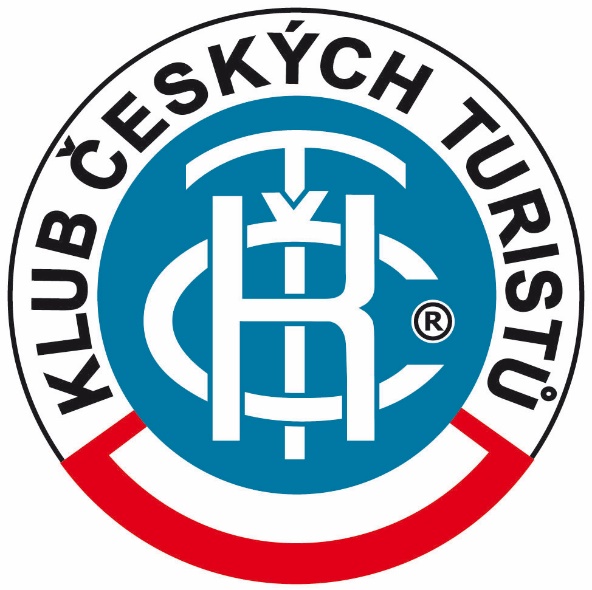 KČT, oblast Moravskoslezská
Oblastní konference 12. 2. 2023
Co jsou (outdoorové) mobilní aplikace
Nástroje, které zaznamenávají pohyb v terénu

Pracují na principu záznamu GPS

Představují zajímavou alternativu k tradičním (papírovým) postupům

Kategorie – s liniovým a bodovým záznamem
Mobilní aplikace s liniovým záznamem
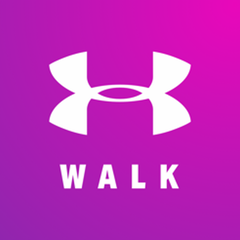 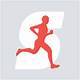 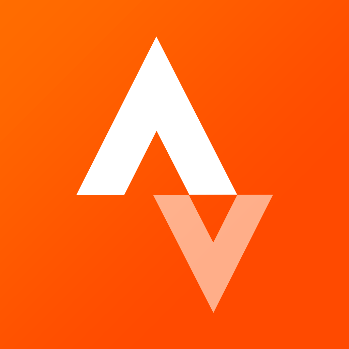 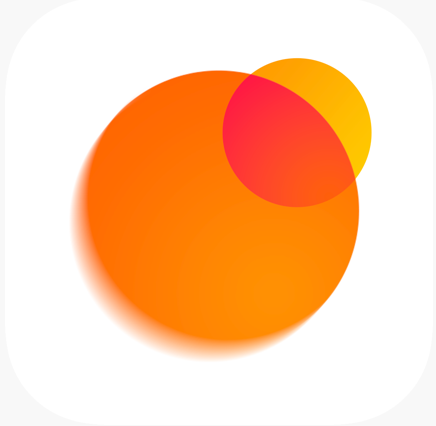 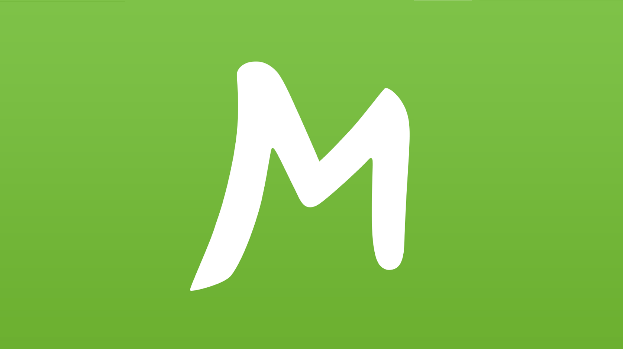 Umožňuje zachytit celou trasu pochodu

Zachytí všechny odbočky (vč. bloudění)
Mobilní aplikace s liniovým záznamem
Nepřesnosti vznikají u různé rychlosti pohybu (kolo, pěšky)

Nepřesnosti v zástavbě, v lese

U některých MA se při zastavení záznam přeruší (pes)

Vhodný pro dálkové pochody (Okolo Mořkova, Bílovecká 50, Brušperský tulák, hřebenové přechody
Papírové propozice dálkového pochodu
Digitální záznam trasy
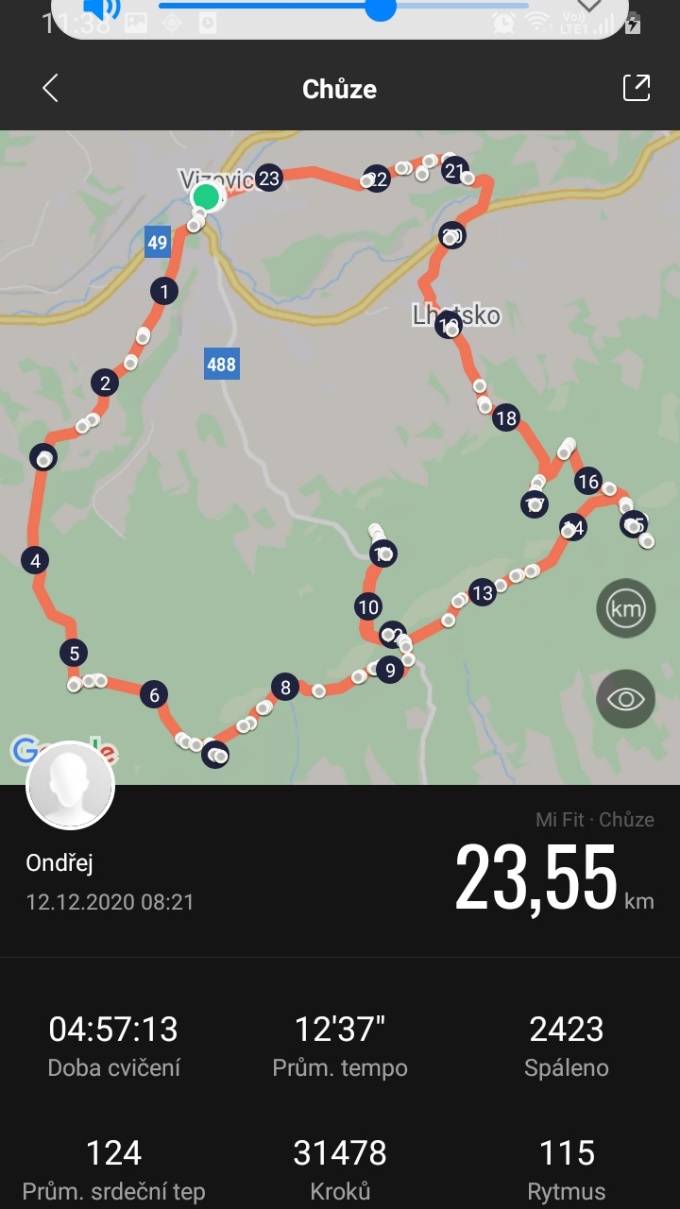 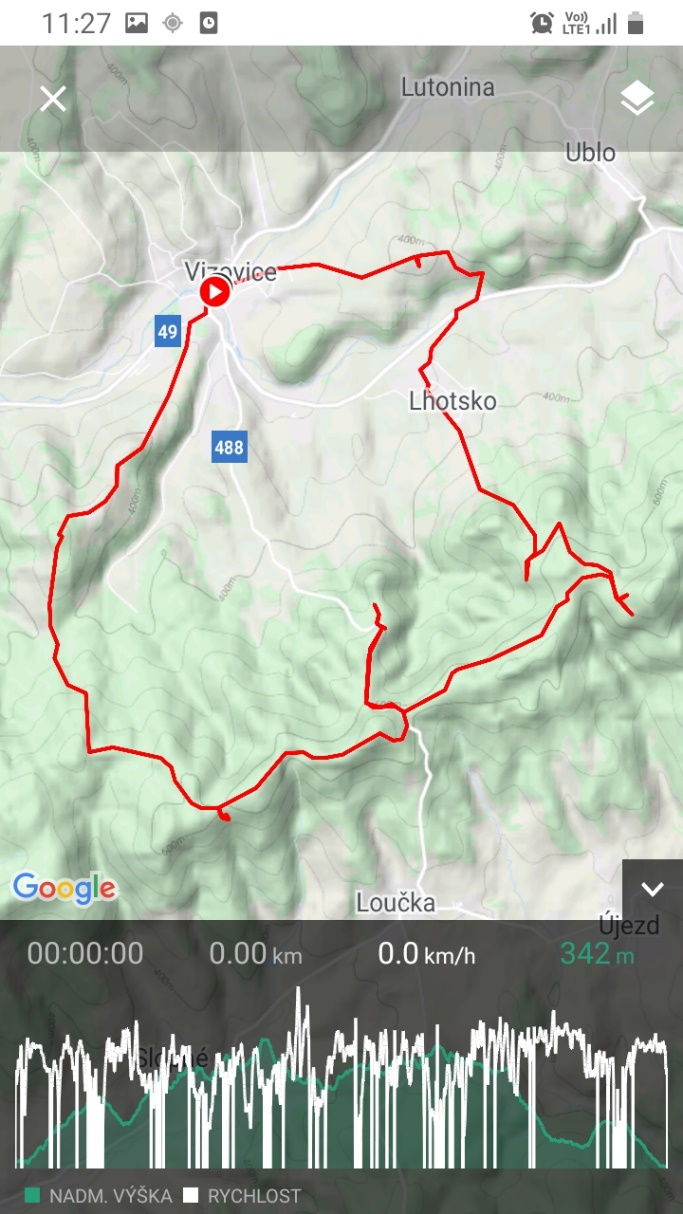 Digitální záznam trasy
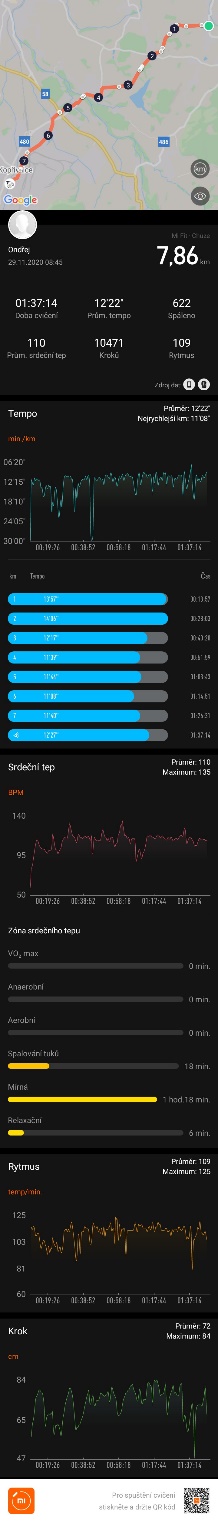 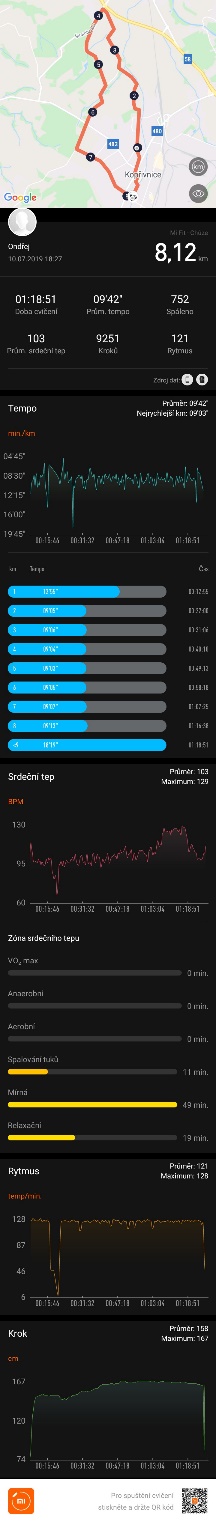 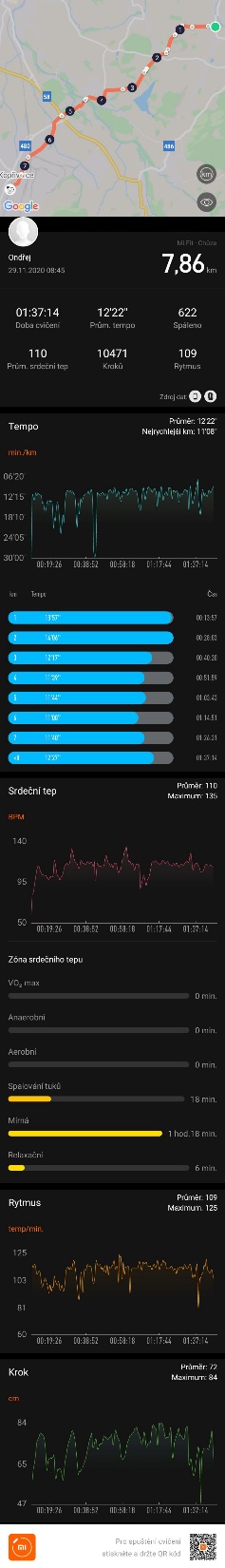 Digitální záznam trasy – PP Krupka
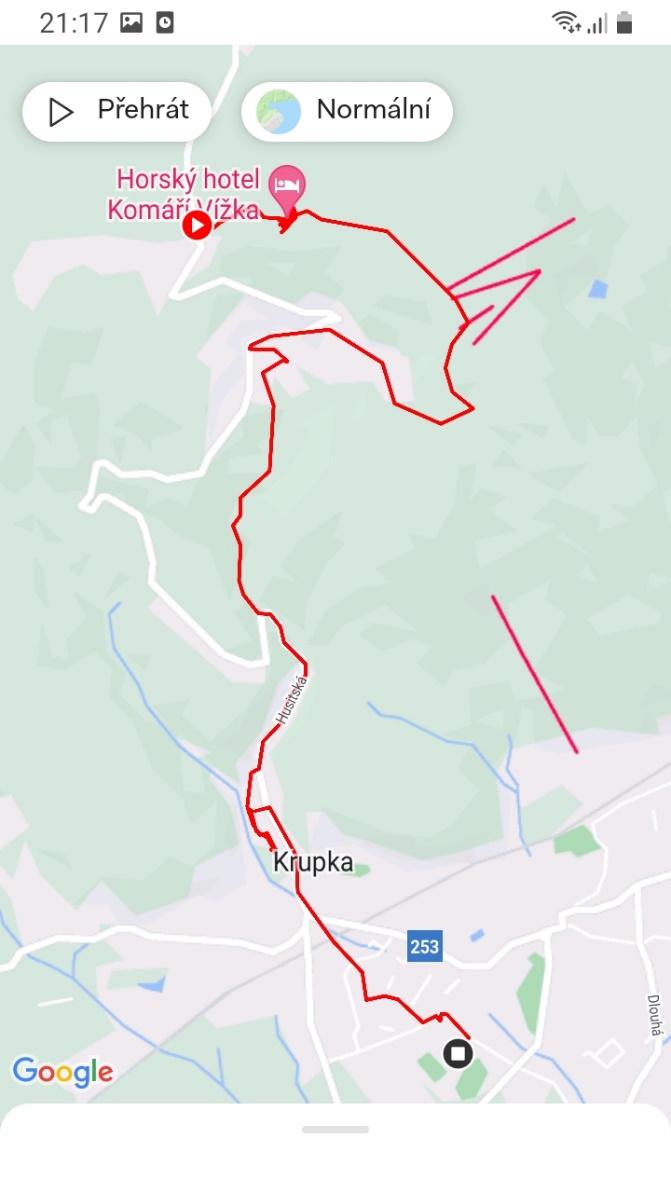 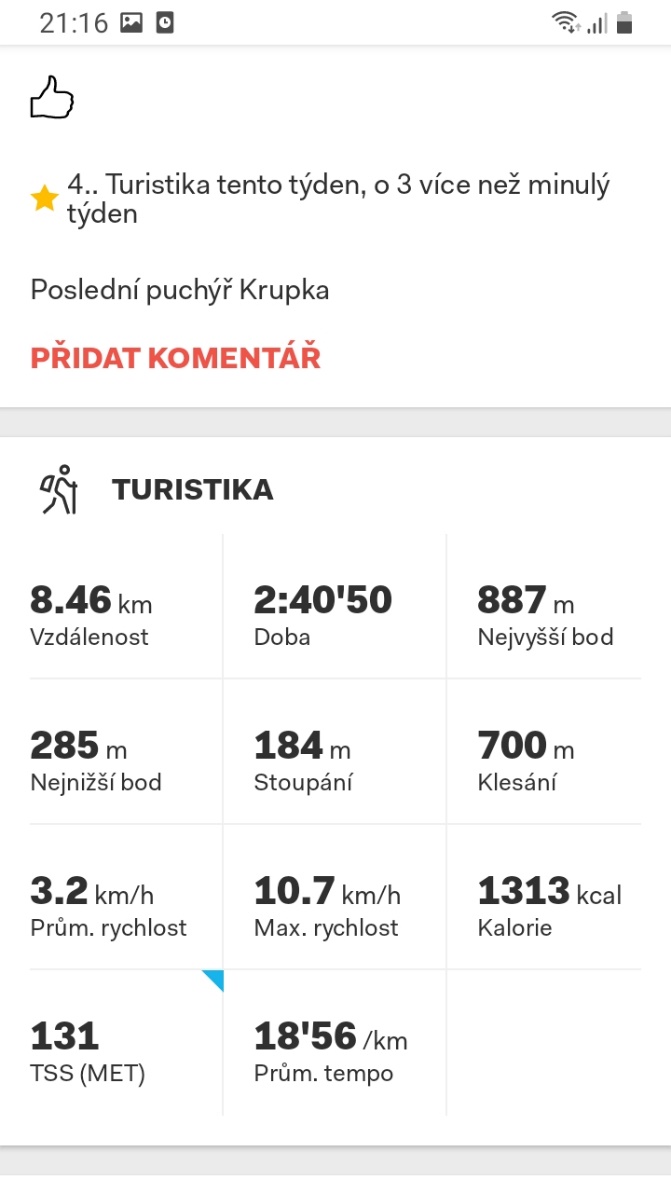 Digitální záznam – profil v počítači
Využití MA s liniovým záznamem
Plnohodnotný doklad o absolvování pochodu

Záznam se dá zaslat pořadateli e-mailem v JPG

Pochody lze rozvolnit do delšího období (např. 2 – 3 týdny)

Informace o uznatelnosti digitálního záznamu je potřeba uvést do propozic
Mobilní aplikace s bodovým záznamem
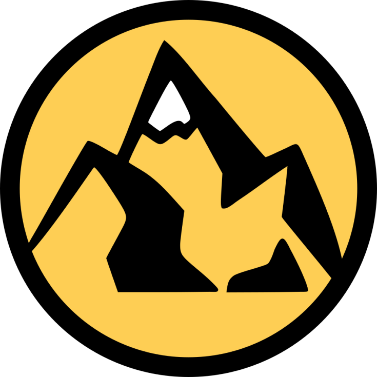 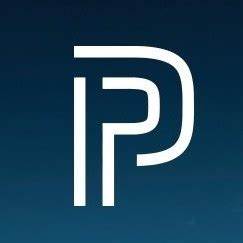 Zaznamenávají výstup na vrchol (místo s přesně definovanými souřadnicemi)

Kolem každého vrcholu (místa) je rádius, kde je možno provést potvrzení (Peakpoint 200 m, Horobraní 50 m)

Zaznamenává se přesné datum a čas výstupu

Vhodný pro hvězdicové výstupy (Bezručův výplaz, Beskydský Mt. Blanc, Palackého stezka, TTO, OTO
Digitální záznam výstupu
Horobraní
Peakpoint
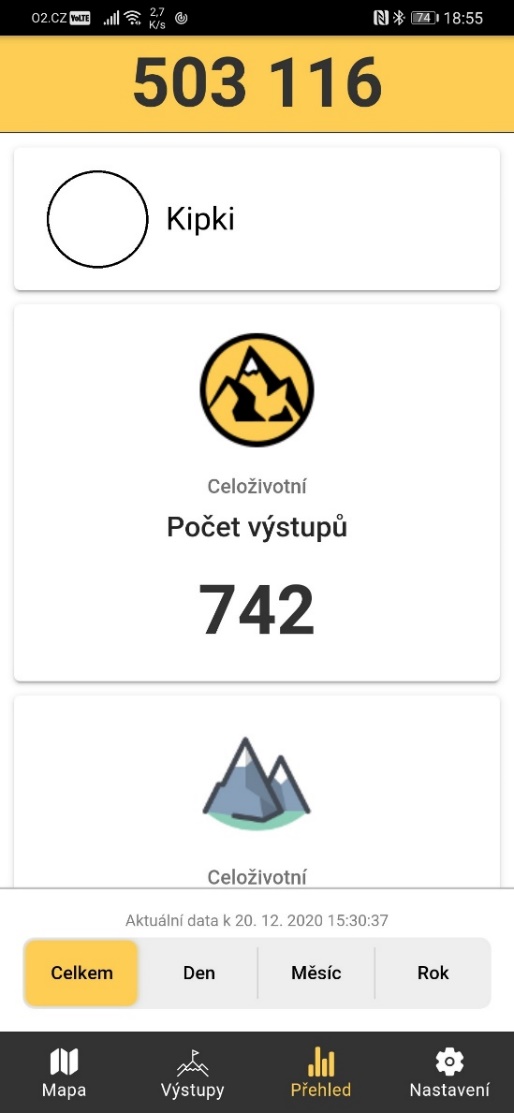 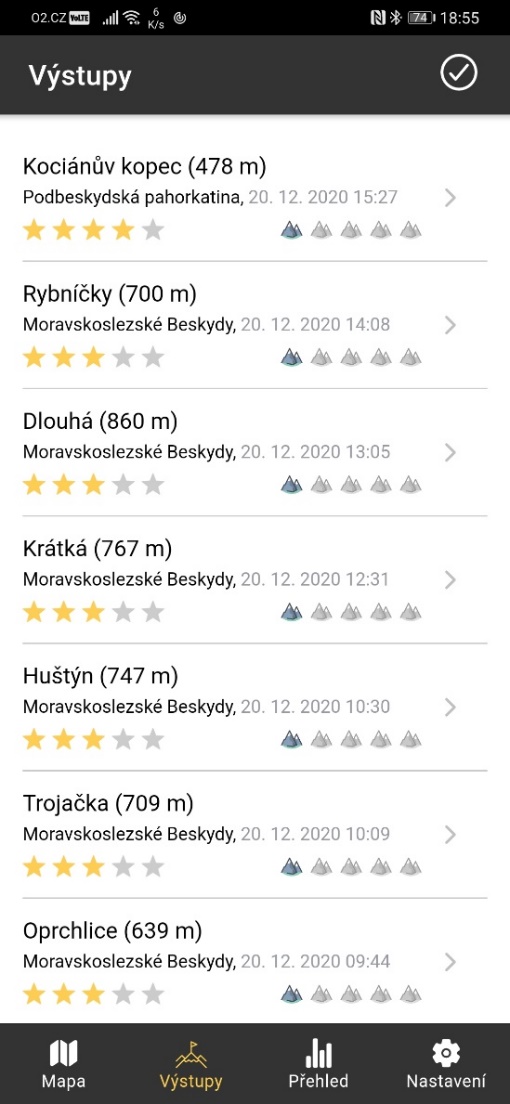 Získání potvrzení v Peakpointu
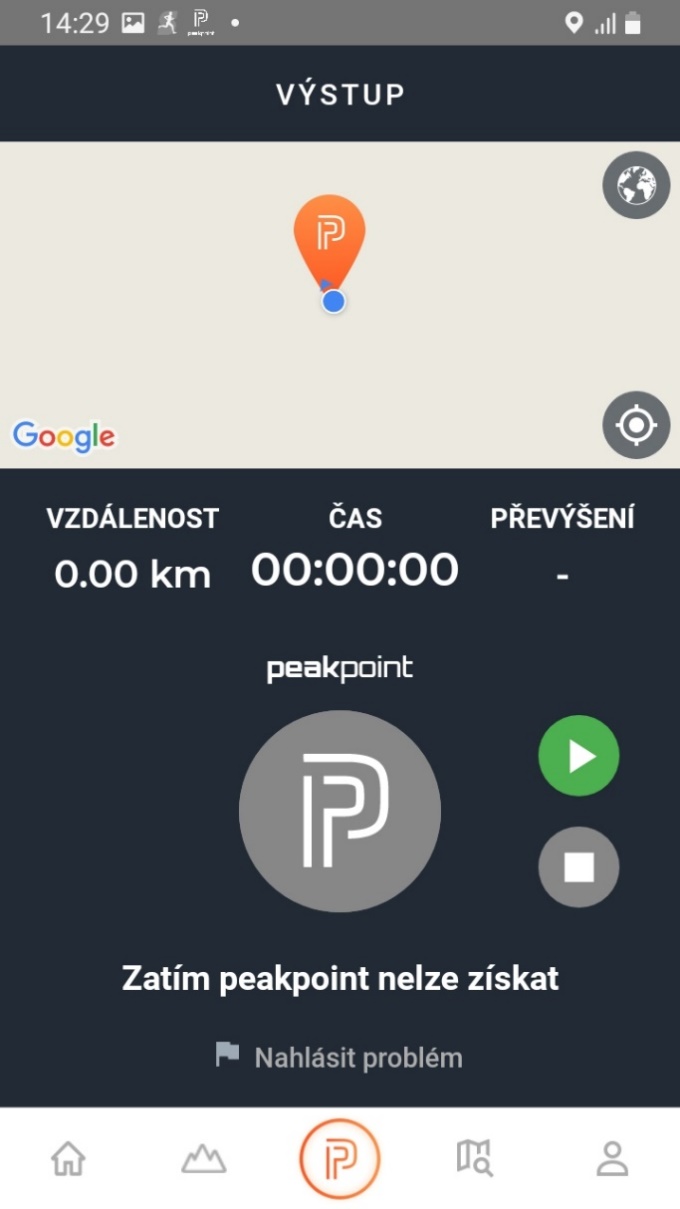 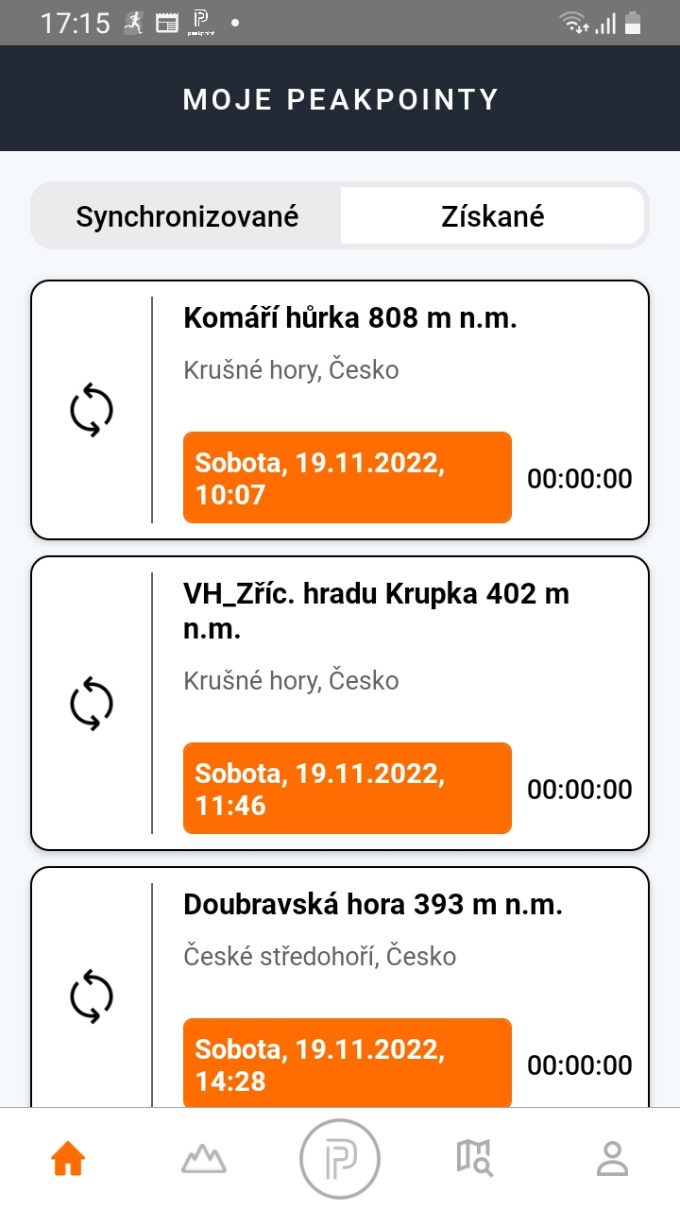 Profil vrcholu (Peakpoint)
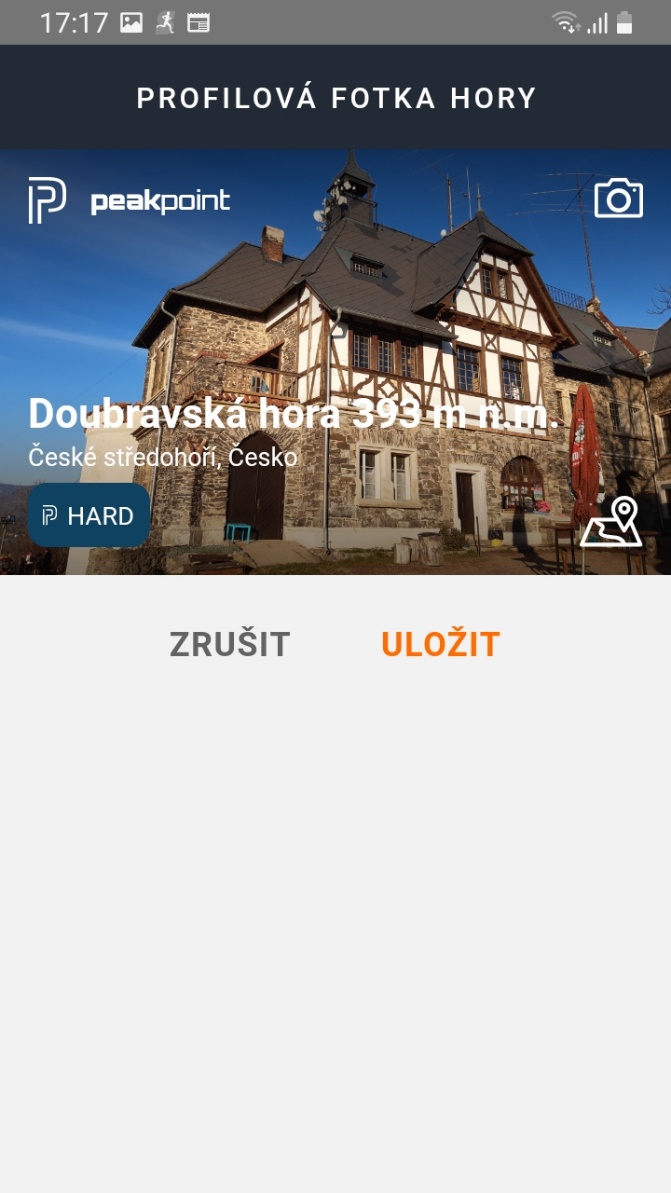 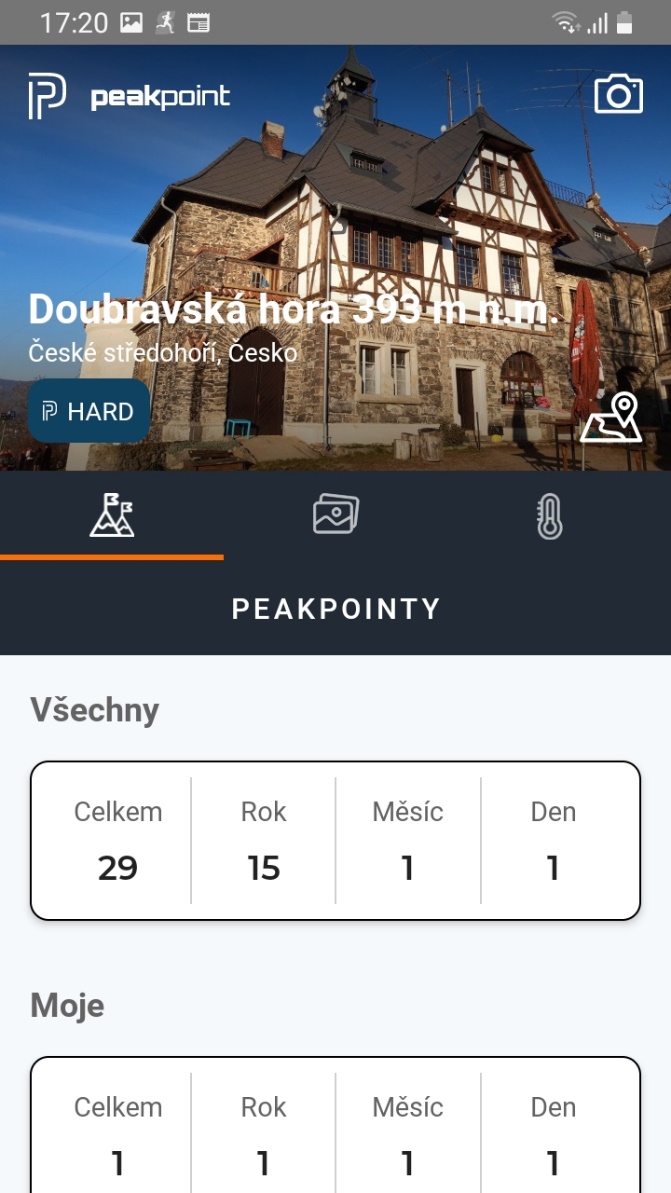 Mapa s Peakpointy
Pojďme na chaty
Projekt na podporu a poznání turistických chat


Využívá MA Peakpoint


V r. 2023 mají soutěžící za úkol navštívit 6 z 9 turistických chat a návštěvu potvrdit v Peakpointu